Исполнение бюджета городского поселения город Жуков за 2018 год
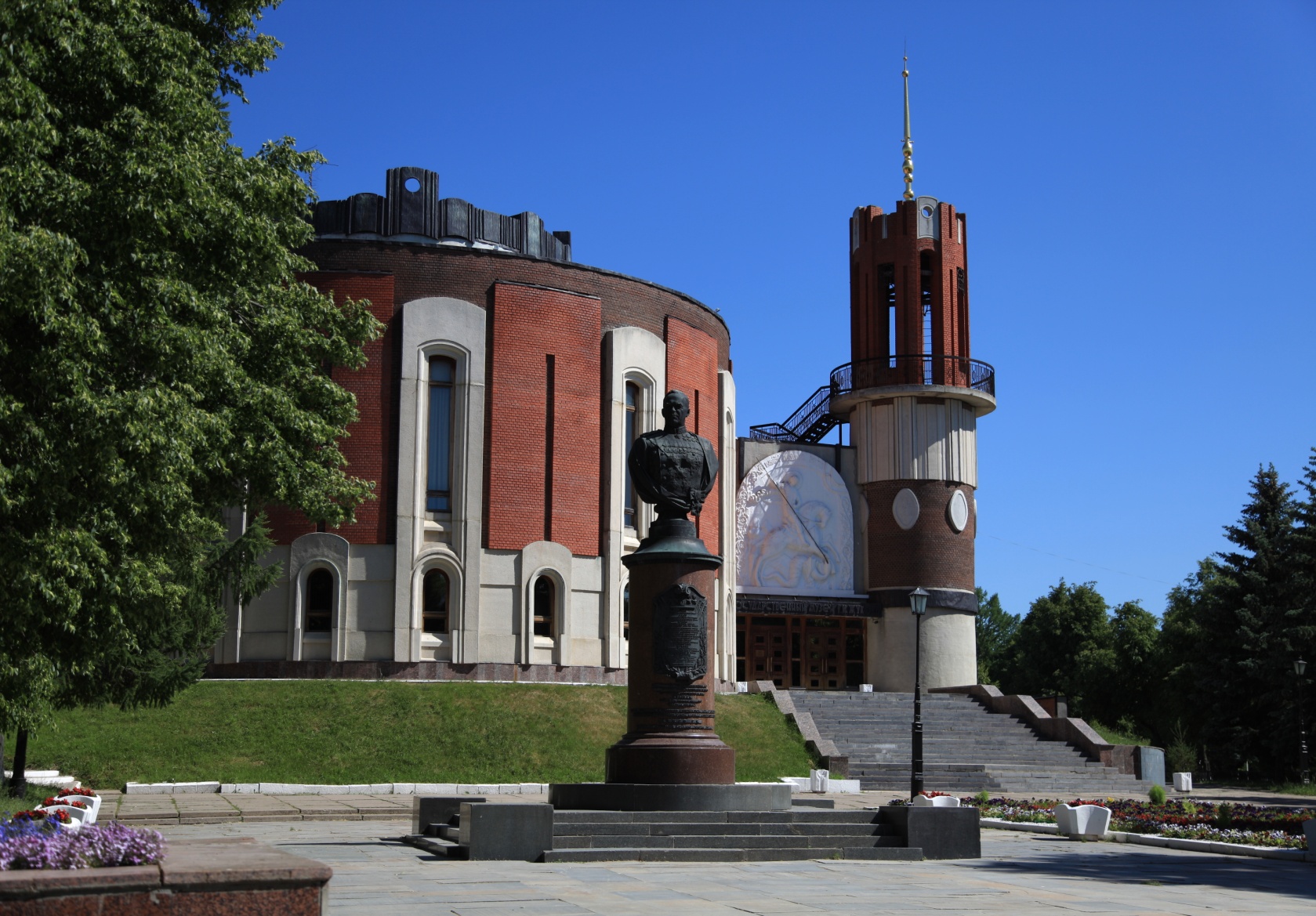 Бюджет ГП город Жуков за 2018 год:
Доходы бюджета за 2018 год:
млн. руб.
Динамика поступлений доходов бюджета города Жуков в 2010 – 2018гг.
2010 –   75,9 млн.р.
2011 – 103,6 млн.р.
2012 –   72,5 млн.р.
2013 –   96,6 млн.р.
2014 –   89,9 млн.р.
2015 – 101,5 млн.р.
2016 –   91,4 млн.р.
2017 –   96,2 млн.р.
2018 –   99,4 млн.р.
Динамика налоговых доходов бюджета города Жуков в 2010 – 2018гг.
2010 – 43,1 млн. р.
2011 – 43,9 млн. р.
2012 – 47,0 млн. р.
2013 – 67,2 млн. р.
2014 – 73,3 млн. р.
2015 – 75,5 млн. р.
2016 – 71,5 млн. р.
2017 -  68,8 млн.р.
2018 -  67,3 млн.р.
Динамика налоговых поступлений в бюджет города Жуков за 2012 – 2018 годы
Динамика неналоговых доходов бюджета города Жуков в 2010 – 2018гг.
2010 –12,6 млн. р.
2011 –54,7 млн. р.
2012 – 20,1 млн. р.
2013 – 21,9 млн. р.
2014 – 16,1 млн. р.
2015 –   8,2 млн. р.
2016 –   8,8 млн. р.
2017 – 10,3 млн. р.
2018 – 10,3 млн. р.
Динамика неналоговых поступлений в бюджет города Жуков за 2012 – 2018 годы
Динамика безвозмездных поступлений в бюджет города Жуков в 2010 – 2018гг.
2010 –  8,3 млн.р.
2011 –  5,0 млн.р.
2012 –  5,4 млн.р.
2013 –  7,4 млн.р.
2014 –  0,5 млн.р.
2015 – 17,8 млн.р.
2016 – 11,1 млн.р.
2017 – 17,2 млн.р.
2018 – 21,7 млн.р.
Расходы бюджета за 2018 год:
млн. руб.
Структура расходов за 2018 год:
4,67%
20,69%
12,91%
8,78%
51,78%
Структура расходов за 2018 год:
01. Общегосударственные вопросы:
млн. руб.
Функционирование администрации (содержание административного здания, заработная плата работников, начисления   на заработную плату, расходы на информационное обслуживание, канцелярские и хозяйственные расходы)

 Другие общегосударственные расходы (содержание муниципального имущества, изготовление печатной продукции, выплаты по решению суда, представительские расходы)
Структура расходов за 2018 год:
03. Национальная безопасность              и правоохранительная деятельность:
млн. руб.
Охрана общественного правопорядка
 192 тыс. руб. -  вознаграждение участникам
                               НД за дежурство
Структура расходов за 2018 год:
04.Национальная экономика:
млн. руб.
8 млн. 752 тыс. руб. – Дорожное  хозяйство-                   46 тыс.руб. –      другие вопросы
                                                   (кадастровые работы)
0409  Дорожное хозяйство:
млн. руб.
3 млн. 356 тыс.р.– кап. ремонт ул.Горького-ул.Пушкина - подъезд к ДЮСШ "Губерния (за работы 2017 г.)
2 млн. 492 тыс. р.  - Ремонт асфальтобетонного покрытия и установка элементов обустройства улично-дорожной сети по ул. Чкалова
1 млн. 625тыс. р.- Ремонт тротуаров по ул. Горького и ул. Ленина
723 тыс.р.- Ремонт асфальтобетонного покрытия по улицам Горького, Гурьянова, Калужская, Жабо, Ленина, Первомайская, Чебышева, Рогачева, Коммунистическая, Лесная, Юбилейная, Московская
477 тыс.р. -установка элементов обустройства автомобильных дорог по ул. Горького, соединение улиц Горького - Рогачева.
79 тыс. р. - За экспертизу при приемке выполненных работ
Структура расходов за 2018 год:
05.  ЖКХ
млн. руб.
0501  Жилищное хозяйство:
млн. руб.
929 тыс.руб. – софинансирование ремонта    
                                   подъездов жилых домов
МУП ЖилСервис:
Рогачева, 2   Ленина, 7
УК Жуков:
М.Жукова, 9
571 тыс. руб. – взносы в Фонд капитального ремонта за неприватизированные  квартиры
0502  Коммунальное хозяйство:
млн. руб.
1 млн.777 тыс. руб. -   ГМП «Энергетик» на  содержание котельных СП за счет средств районного бюджета
   200 тыс. руб. – ГМП «Энергетик»  на подготовку к зиме
99 тыс. руб. – гидравлический расчет т/сетей
20 тыс. руб. – актуализация схемы т/снабжения
0502 Коммунальное хозяйство:
млн. руб.
6 млн.518 тыс. руб. –  ремонт тепловых сетей
					     (ОБ - 5 млн.646 тыс. руб.)
Ул.Первомайская, 2,4
Ул.Юбилейная, 2
Ул.Ленина,8
Ул.Юбилейная, 6
Ул.Жабо,10 
Ленина, 16-18
Ленина, 36
44 тыс. руб. – проверка смет
296 тыс.руб. – проекты т/сети
  80 тыс. руб. – экспертиза при 
                                      приёмке работ
0503  Благоустройство:
млн. руб.
8 млн. 814 тыс. р. – «Комфортная городская среда»   
                                                  (ФБ и ОБ – 7 млн.941 тыс. р.)
Двор. территории:
Ул.Ленина, 3,5, 10
Ул.Гурьянова, 29
Ул. Сосновая, 1-2
Ул.СХТ, 12,16
Общественная территория: 
Ул.Ленина, 10,8 (сквер)
Устройство парка
по ул.Ленина
0503  Благоустройство:
млн. руб.
4 млн. 284 тыс. руб. – благоустройство проездов
				       (ОБ – 4 млн. 280 тыс.руб.)
Ул.Юбилейная, 12-  ул.Ленина, 8

Ул.Ленина,16, М.Жукова, 11,
 СХТ, 12-16, М.Жукова, 5, Первомайская, 7, Ленина, 5,3,36
0503  Благоустройство:
млн. руб.
115 тыс. руб. –подготовка дизайн-проектов
          75 тыс. руб. – проверка смет
          48 тыс. руб. –    экспертиза при приёмке работ
  5 млн. 805 тыс. руб. – эл.энергия на ул.освещение
  1 млн. 447 тыс. руб. – отсыпка дорог щебнем
20 млн. 761 тыс. руб. – УМП «Благоустройство»
Структура расходов за 2018 год:
08. Культура
млн. руб.
Финансирование ГАУКС «Возрождение»
на мероприятия в области культуры
Структура расходов за 2018 год:
11.  Физическая культура и спорт
млн. руб.
4 млн. 681 тыс.р.- финансирование  ГАУКС  «Возрождение»  на мероприятия в области физ. культуры и спорта
Структура расходов за 2018 год:
10.   Социальная политика
млн. руб.
98 тыс. руб. – материальная помощь по заявлениям
402 тыс. руб. – материальная помощь  многодетным 			                         семьям (22 семьи ежемесячно)
      21 тыс.руб. – на подарки ветеранам к юбилейным датам
  12 тыс.руб. – льготы работникам культуры– пенсионерам
87 тыс.руб. – доплата к пенсии муниц. служащим
Структура расходов за 2018 год:
12. Средства массовой информации
млн. руб.
82 тыс. руб. – «Жуков-ТВ»
278 тыс.руб.- на опубликование нормативных
                           правовых  актов  в газете
                           «Жуковский вестник»
Расходы бюджета за 2018 и 2017 год
руб.